Технология исследовательской деятельности в ДОУ.
Подготовила воспитатель 
Малышева Ю.В.
“Расскажи – и я забуду, покажи – и я запомню,
дай попробовать – и пойму”.


                                                                                                                            (Китайская пословица)
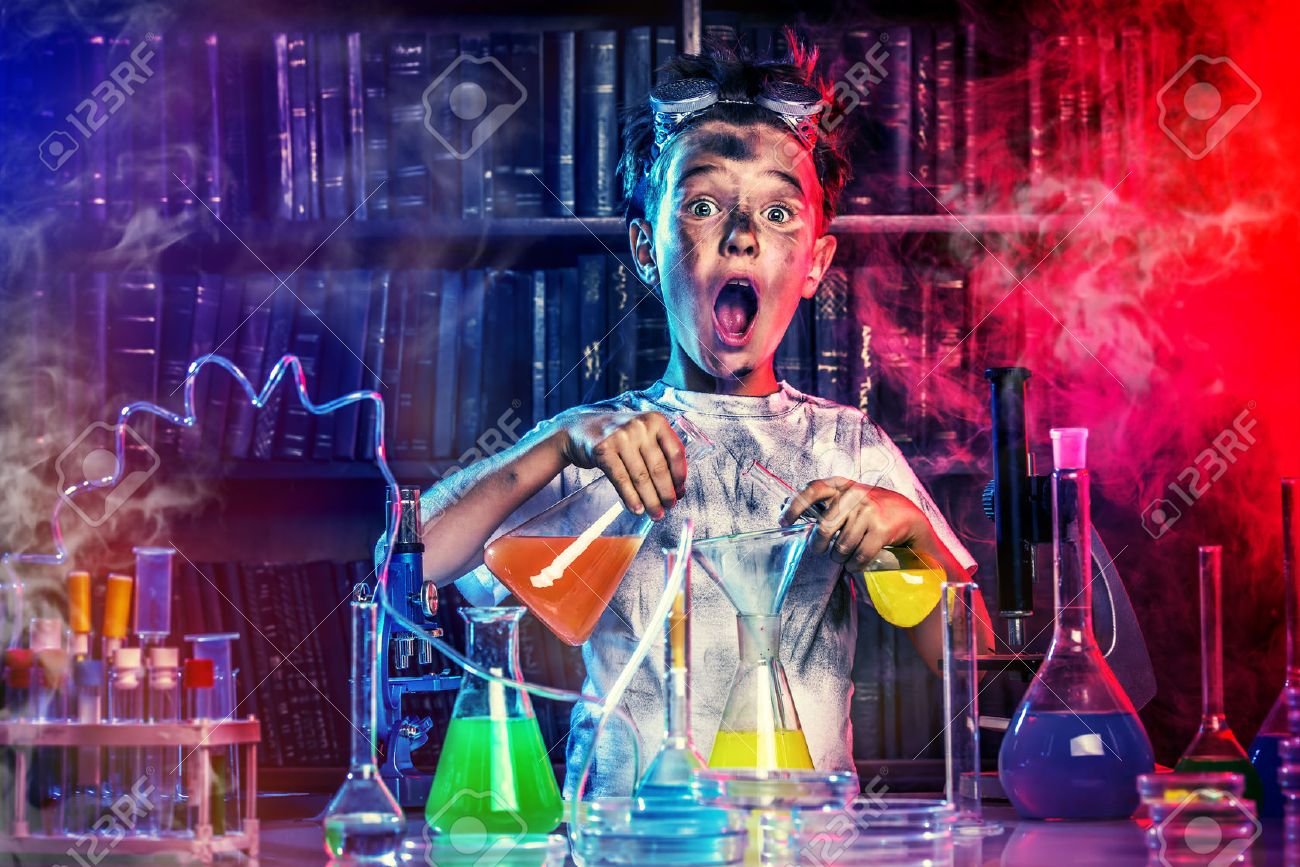 Наша повседневная жизнь требует от каждого из нас – и от взрослого, и от ребенка – проявления поисковой активности, на базе которой строится исследовательское поведение.
 Уже в дошкольном возрасте можно начинать обучение исследовательской деятельности, опираясь на такие психологофизиологические особенности этого возраста, как врожденная любознательность, эмоциональная чуткость, подражательность, интерес к жизни и деятельности взрослых.
 Важной проблемой является не только обучать детей, сообщать им определенную систему знаний, но и научить детей учиться, мыслить самостоятельно, познавать, исследовать мир. 


Обучение должно быть «проблемным», т. е. должно содержать элементы исследовательского поиска. Организовать его надо по законам проведения научных исследований, строиться оно должно как самостоятельный творческий поиск.
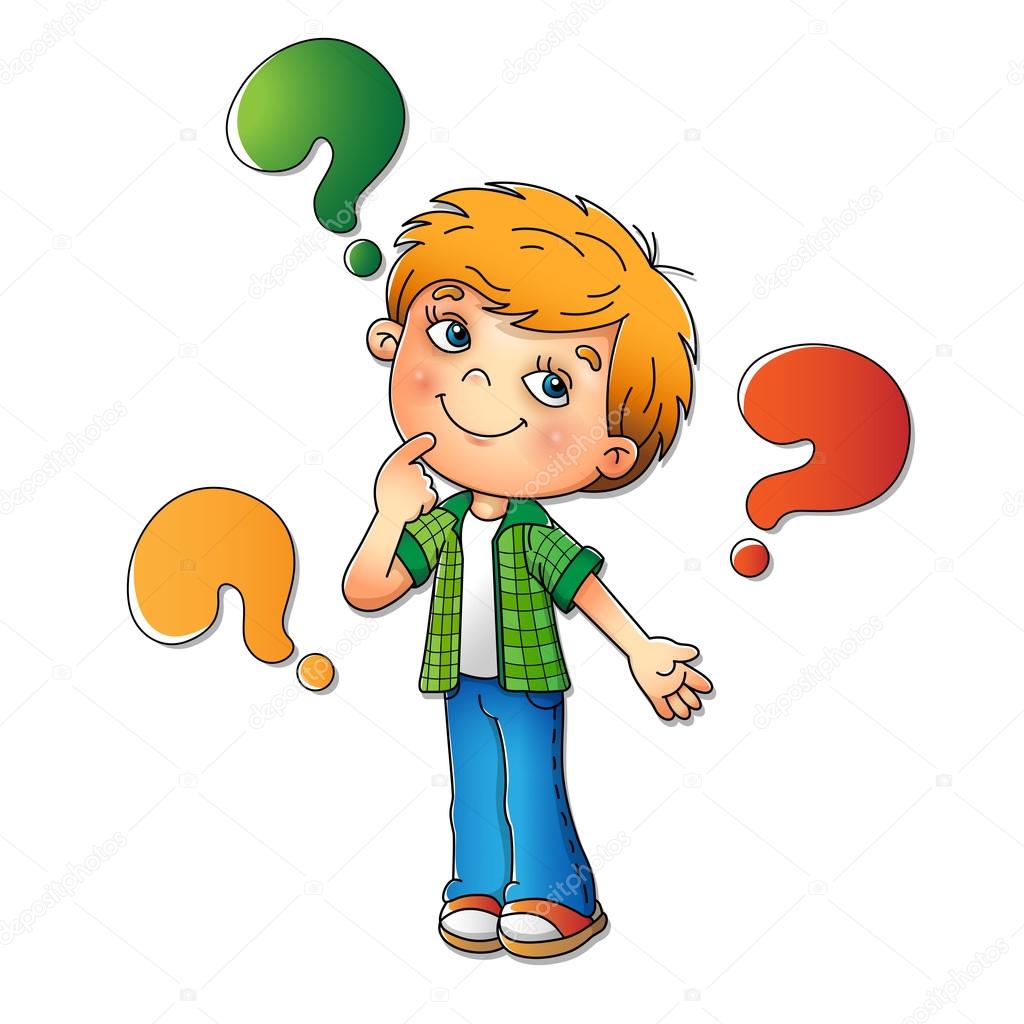 Исследовательская деятельность - это особый вид интеллектуально-творческой деятельности на основе поисковой активности и на базе исследовательского поведения;
 Это активность ребенка, направленная на постижение устройства вещей, связей между явлениями окружающего мира, их упорядочение и систематизацию.
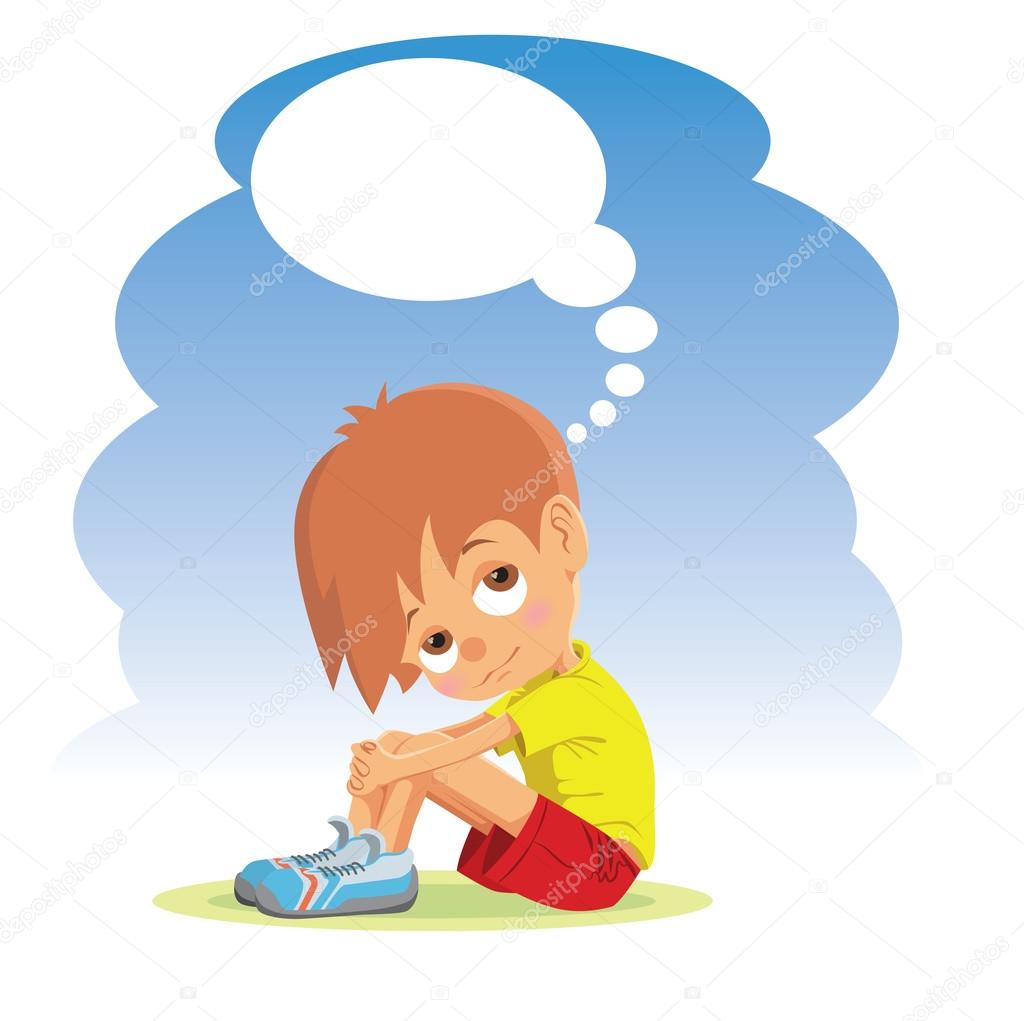 Цель исследовательской деятельности в детском саду - сформировать у дошкольников основные ключевые компетенции, способность к исследовательскому типу мышления.
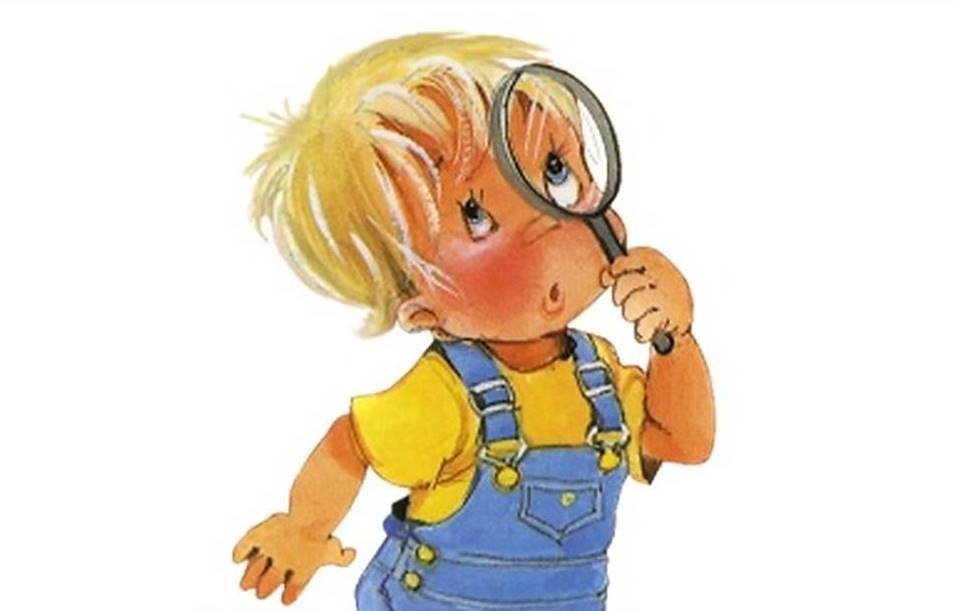 Задачи исследовательской деятельности: 

Расширить и систематизировать элементарные естественнонаучные и экологические представления детей. 
Формировать навыки постановки элементарных опытов и умения делать выводы на основе полученных результатов. 
Развивать стремление к поисково-познавательной деятельности. 
Способствовать овладению приемами практического взаимодействия с окружающими предметами. 
Развивать мыслительную активность, умение наблюдать, анализировать, делать выводы. 
Воспитывать интерес к познанию окружающего мира. 
Стимулировать желание детей экспериментировать.
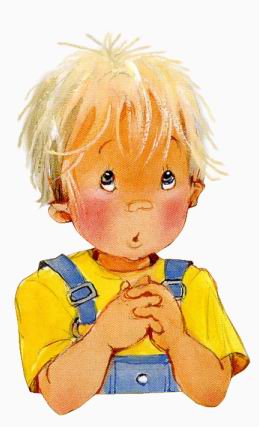 Методы и приемы организации экспериментально – исследовательской
деятельности:
- эвристические беседы;
- постановка и решение вопросов проблемного характера;
- наблюдения;
- моделирование (создание моделей об изменениях в неживой природе);
- опыты;
- фиксация результатов: наблюдений, опытов, экспериментов, трудовой деятельности;
- «погружение» в краски, звуки, запахи и образы природы;
- подражание голосам и звукам природы;
- использование художественного слова;
- дидактические игры, игровые обучающие и творчески развивающие
ситуации;
- трудовые поручения, действия.
Исследовательская деятельность в ДОУ организуется в следующих формах:
Коллективная. Занятие, направленное на развитие исследовательской деятельности, проводится в групповой форме при соблюдении принципов:
доступности (каждый воспитанник участвует в процессе исследования),
структурности (занятие состоит из постановки проблемы, основной части и подведения итогов),
непродолжительности (следует избегать переутомляемости, вводить в ход занятия игровые элементы и физические упражнения).
Подгрупповая. Исследовательская работа осуществляется в подгруппах, когда выводы предполагаются после сравнительного анализа нескольких результатов исследования (в какой почве дадут всходы семена — в пресной или солёной, например).
Индивидуальная. Воспитатель организует задания по развитию исследовательской деятельности в индивидуальном порядке, если уровень знаний и умений отстаёт от общего в группе (ребёнок переведён из младшей группы или не посещал детский сад ранее), если возможно развить стихийно возникший интерес к изучению чего-либо.
Основным методом детской исследовательской деятельности является экспериментирование.
 Главное достоинство этого метода – контакт ребенка с предметами или материалами, что дает детям реальное представление об объекте, его свойствах, качеств, возможностей.
Структура детского экспериментирования
постановка проблемы, которую необходимо разрешить;
целеполагание (что нужно сделать для решения проблемы);
выдвижение гипотез (поиск возможных путей решения);
проверка гипотез (сбор данных, реализация в действиях);
анализ полученного результата (подтвердилось или не подтвердилось);
формулирование выводов.
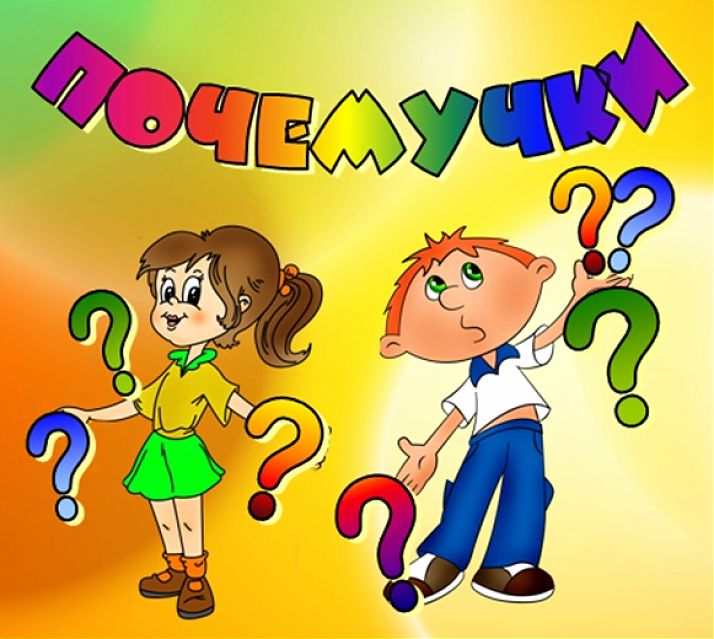 Содержание опытно- экспериментальной деятельности построено из четырёх блоков педагогического процесса.
1. Непосредственно-организованная деятельность с детьми (плановые эксперименты). Для последовательного поэтапного развития у детей исследовательских способностей был разработан перспективный план опытов и экспериментов.
2. Совместная деятельность с детьми (наблюдения, труд, художественное творчество). Связь детского экспериментирования с изобразительной деятельностью двусторонняя. Дети делали зарисовки результатов природоведческого эксперимента ,для этого нужно глубже изучить объект в процессе ознакомления с природой, и точнее передать его детали во время изобразительной деятельности .
3. Самостоятельная деятельность детей (работа в лаборатории).
4. Совместная работа с родителями (участие в различных исследовательских проектах).
Исследовательская деятельность ребенку помогает выявлять актуальную проблему, вызывает огромный интерес у детей, возможность ребенку самому найти ответы на вопросы «как? » и «почему? » и посредством ряда действий ее решить. При этом ребенок подобно ученому проводит исследования, ставит эксперименты.
В соответствии ФГОС дошкольного образования и с требованиями к результатам освоения основной образовательной программы, представленных в виде целевых ориентиров на этапе завершения уровня дошкольного образования: одним из ориентиров является любознательность.
Исследовательская деятельность помогает детям познать мир, все узнать, исследовать, открыть, изучить – значит сделать шаг в неизведанное. Это огромная возможность для детей думать, пробовать, экспериментировать, а самое главное самовыражаться.
Детское экспериментирование тесно связано с другими видами деятельности – наблюдением, развитием речи (умение чётко выразить свою мысль облегчает проведение опыта, в то время как пополнение знаний способствует развитию речи).
В процессе экспериментирования словарь детей пополняется словами, обозначающими сенсорные признаки свойства, явления или объекта природы.
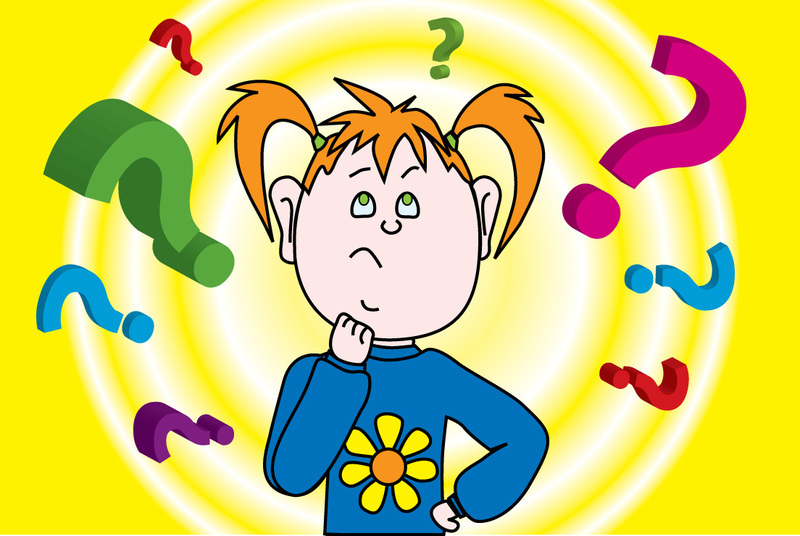 Экспериментальная деятельность вовлекает, «притягивает» к себе не только дошкольников, но и их родителей. 
С этой целью можно проводить родительские собрания. 
Консультации, на которых попытаться объяснить, родителям, что главное – дать ребёнку импульс к самостоятельному поиску новых знаний, что не надо делать за ребёнка его работу. 
Выявление отношения родителей к поисково-исследовательской активности детей, можно провести анкетирование родителей.
 Разработать буклеты и памятки для родителей: «Чего нельзя и что нужно делать для поддержания интереса детей к экспериментированию», «Как помочь маленькому исследователю», «Занимательные опыты на кухне».
 Создать рубрику в родительском уголке «Поэкспериментируем!», в которой воспитатели предлагают родителям различные формы проведения совместных с детьми опытов и экспериментов. 
Для родителей создать картотеку элементарных опытов и экспериментов, которые можно провести дома. 
Привлечь родителей к созданию познавательно-развивающей среды в группе.
Наблюдение – целенаправленное, более или менее длительное и планомерное восприятие предметов и явлений окружающего мира. Сущность метода наблюдения заключается в чувственном познании объектов, в познании их через различные формы восприятия – зрительное, слуховое, тактильное, кинестетическое, обонятельное и др. 
Результативность наблюдения так же обеспечивается использованием в работе приема сравнения, поэтому предлагаем детям сравнить предметы, объединять их в группы по схожим признакам, классифицировать и анализировать увиденное. 
При организации наблюдения необходимо задавать вопросы, направляющие внимание ребенка к наиболее характерным особенностям внешнего вида и поведения наблюдаемого объекта. Не следует отвлекать внимание детей вопросами, которые непосредственно не связаны с наблюдением. 
Во время наблюдения все внимание детей должно быть сосредоточено на объекте. По мере овладения деятельностью наблюдения у детей формируется наблюдательность, как одно из важнейших качеств личности.
Эвристический метод. 
 Развитию любознательности, исследовательских и речевых навыков способствуют эвристические беседы, в основе которых лежат вопросы-проблемы. Например, «Почему в тёплое время года ветви деревьев обладают достаточной гибкостью, а в морозы становятся ломкими?», «Почему некоторые виды птиц перелётные?». 
Проведение эвристической беседы требует тщательной подготовки: воспитатель определяет основной проблемный вопрос в соответствии с уровнем знаний детей, подготавливает дополнительные наводящие и уточняющие вопросы, прогнозирует возможные варианты ответов и реакцию на них.
В младших группах длительность беседы, направленной на поиск решения, составляет 10–15 минут, старшие дошкольники способны продуктивно работать в русле эвристического метода дольше.
В старшей группе можно провести эвристическую беседу на тему «Зачем нужен режим дня?»
Проектная деятельность. 
Этот вид работы подразумевает совместную исследовательскую активность детей и педагога и, как вариант, родителей. 
В достижении познавательной цели проекта задействуются не только мыслительные способности ребёнка, но и творческие навыки.
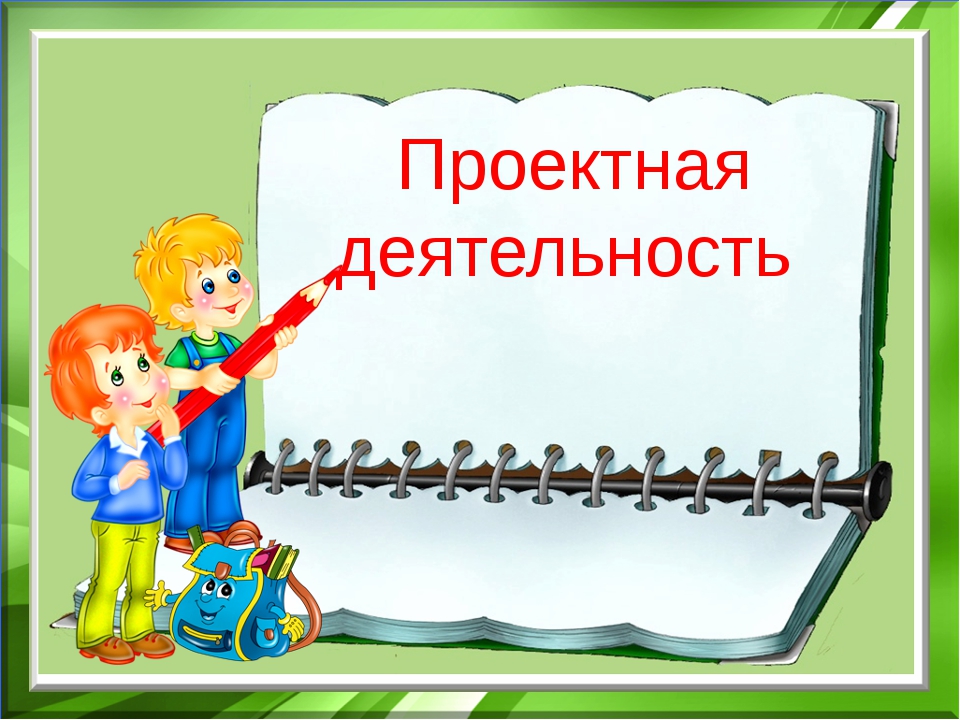 ТРИЗ-технологии. 

Суть ТРИЗ-технологий — в побуждении ребёнка к самостоятельному построению алгоритма действий для решения возникшей проблемы. Этот метод применяется вне образовательного процесса: «Не работает игрушка? Определи, что случилось. Сломалось колесо, подумай, каким способом можно исправить поломку. Сравни сломанное колесо с теми, что в исправности».
 В детском саду ТРИЗ-технологии реализуются чаще всего в форме игровых заданий: «Ах, наша кукла Маша-растеряша потеряла чашку, как ей теперь выпить сок? А теперь кукла не может найти зонтик, как ей дойти до бабушки в дождливую погоду?».
 Этот метод работы способствует развитию аналитического типа мышления.
Для записи наблюдений дошкольников могут быть использованы такие формы, как:
Исследовательские карточки. Ребята заполняют специальные бланки, которые затем составляются в картотеку наблюдений и опытов. В исследовательских карточках отображаются результаты наблюдений

Личный дневник наблюдений. Эта форма располагает большим простором для реализации творческих потребностей и выражения индивидуальности, чем карточки. Ребятам можно разрешить делать в дневнике пометки, зарисовки, схемы.
Стенды. Фиксировать детское экспериментирование можно при помощи оформления стендов: вывешивания плана проведения опытов, диаграмм и фотографий с результатами.
Лэпбуки — изготовленные своими руками книжки-раскладушки на тему проведённых исследований («Вода», «Погода», «Насекомые», «Свойства воздуха» и т. д.). Для создания подобных книжек могут быть использованы шаблоны. Будет замечательно, если помогать в оформлении лэпбуков ребятам будут родители.

Фотогалерея: наглядные материалы по фиксированию исследовательской деятельности в детском саду
В журнале наблюдений отображаются результаты ежедневных исследований
Дневник природы можно сделать самостоятельно или приобрести в магазине
Старшие дошкольники могут вести индивидуальные дневники наблюдений
Результаты экспериментов могут фиксироваться в специальных тетрадях
Готовый лэпбук можно долго и с интересом изучать
Изготовление лэпбука помогает детям всесторонне изучить объект
Анализ и диагностика познавательно-исследовательской деятельности
Анализ и диагностика познавательно-исследовательской деятельности.
Для оценивания результатов и эффективности познавательно-исследовательской деятельности воспитанников педагогом проводится диагностика по следующим критериям:
умение формулировать проблемы воспитанниками;
грамотное формулирование вопросов;
построение алгоритма действий для решения проблемы;
выдвижение гипотез;
выбор способов исследования;
умение описывать наблюдения во время исследовательского процесса;
наличие мыслительных умений (анализирование, сравнивание, обобщение, систематизация);
степень самостоятельности на каждом этапе проведения исследования;
способность к умозаключениям, выводам, подведению итогов.
О высоком уровне познавательно-исследовательской деятельности свидетельствует наличие устойчивой мотивации к решению проблемных ситуаций и поиску ответов на поставленные вопросы, самостоятельное построение алгоритма исследования и проведение практической работы (опытов), грамотная формулировка полученных сведений, правильное построение выводов. 
Ребёнок с развитым исследовательским типом мышления проявляет инициативу в выборе материалов и инструментов для проведения наблюдений, не боится выдвигать гипотезы и проверять их опытным путём, доводит начатое до конца с целью получения соответствия озвученной гипотезе или опровержения её.
Список литературы:
1. Веракса Н. Е., Галимов О. Р. Познавательно – исследовательская деятельность дошкольников. – М.: Мозаика – Синтез. - 2013
2. Емельянова Е. И. Исследовательская деятельность детей // Ребенок в детском саду. – 2009. - № 3.
3. Михайлова З. А., Бабаева Т. И., Кларина Л. М., Серова З. А. Развитие познавательно - исследовательских умений у старших дошкольников – СПб.: ООО «Издательство «Детство-пресс».- 2012
4. Соловьева Е. Как организовать поисковую деятельность детей. / Дошкольное воспитание. N 1, 2005